Quarry Selection
Beaver Lake – Mount Vernon, WA
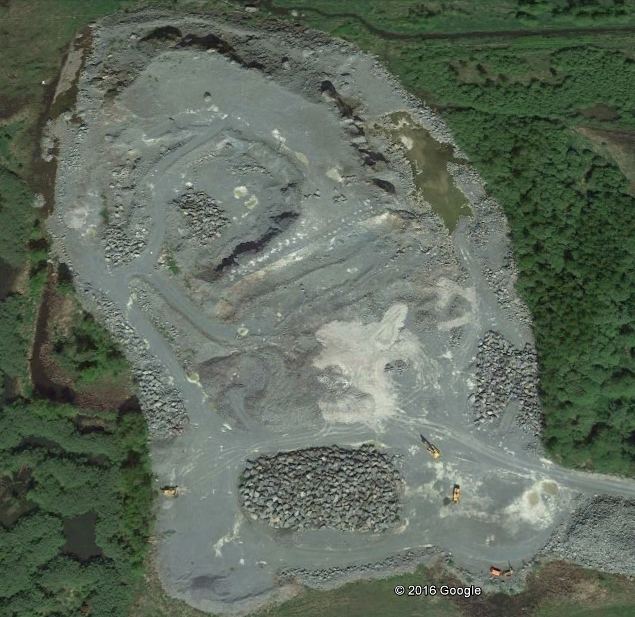 Beaver Lake – Mount Vernon, WA
Trucking
 230 miles by land
Beaver Lake – Mount Vernon, WA
Barging: 
Trucked 27 miles to Anacortes
Barged 238 nautical miles
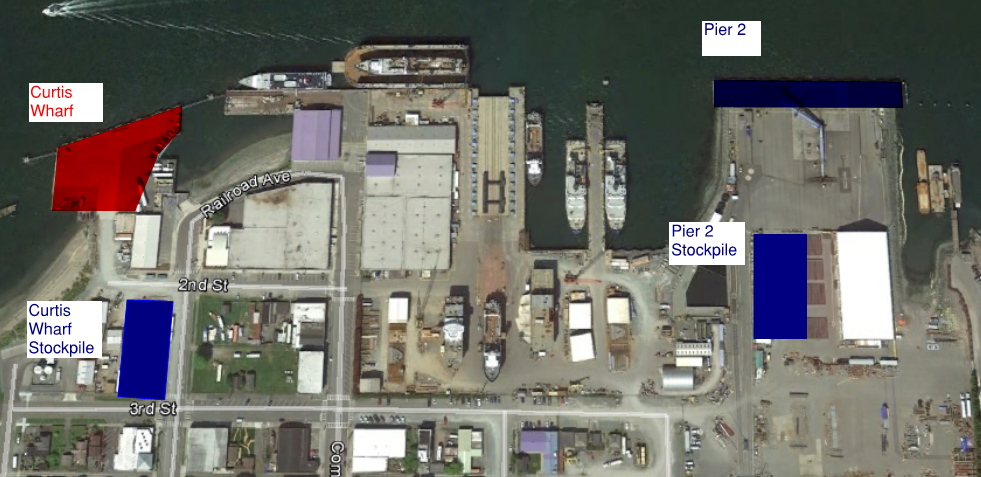 Columbia Granite Quarry– Olympia, WA
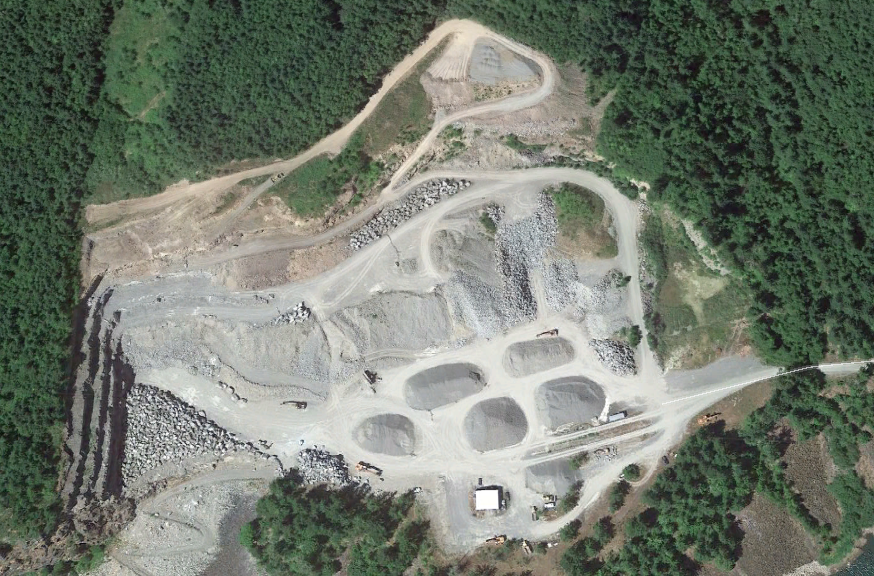 Columbia Granite Quarry– Olympia, WA
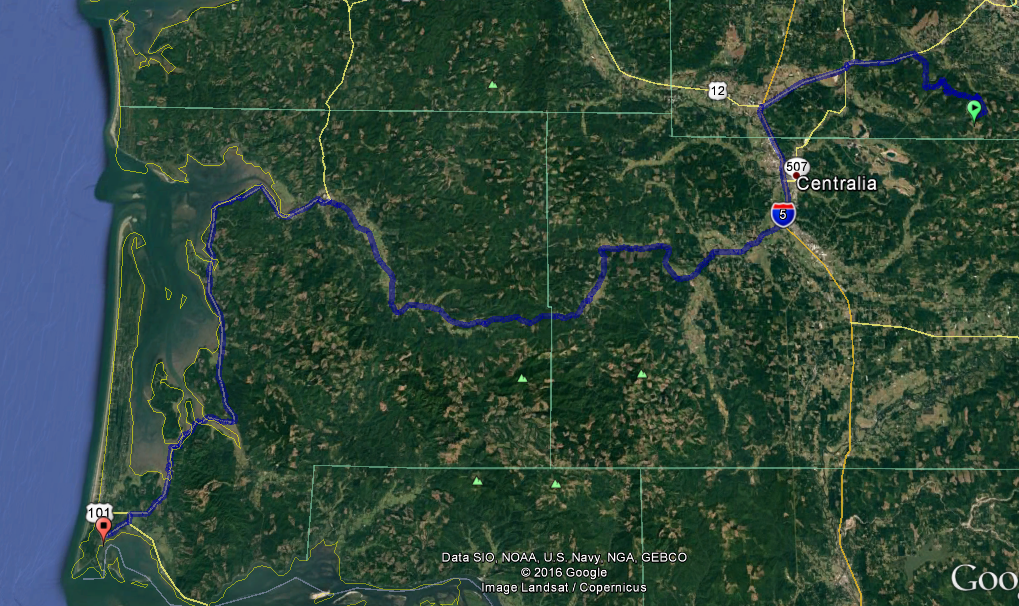 Trucking
 135 miles by land
Hooker Quarry– Bend, OR
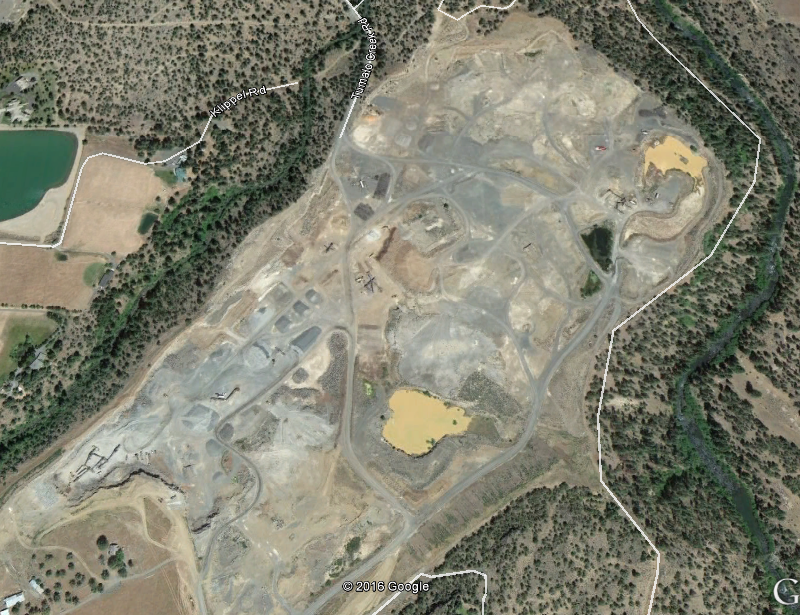 Hooker Quarry– Bend, OR
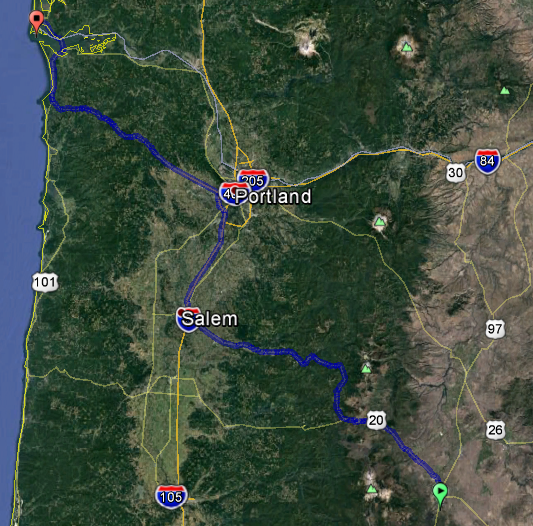 Trucking
 277 miles by land
Big River Quarry– Astoria, OR
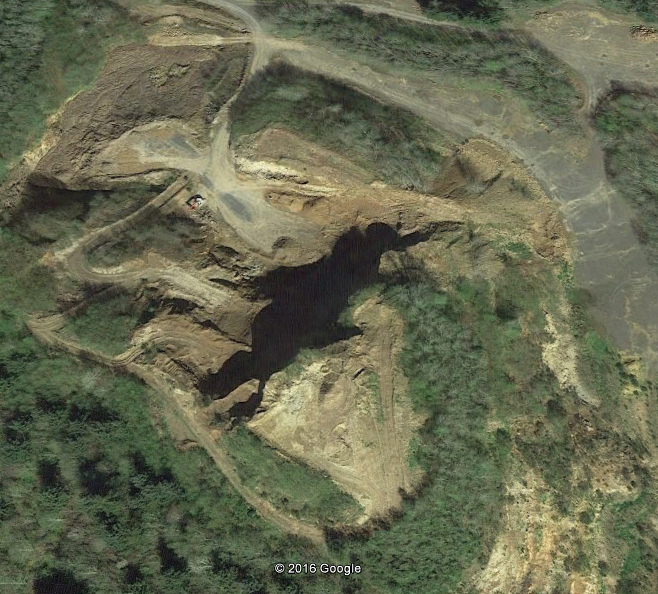 Big River Quarry– Astoria, OR
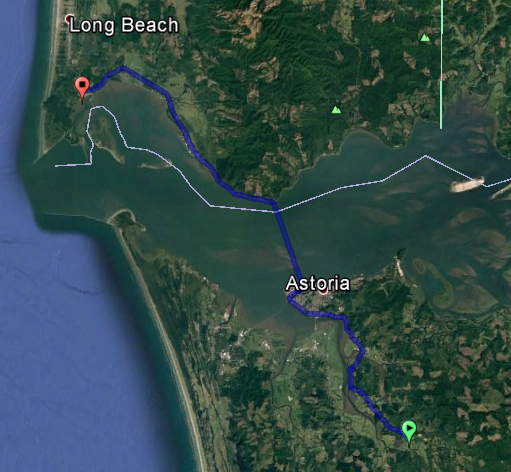 Trucking
 26 miles by land
Tasu Quarry– B.C, Canada
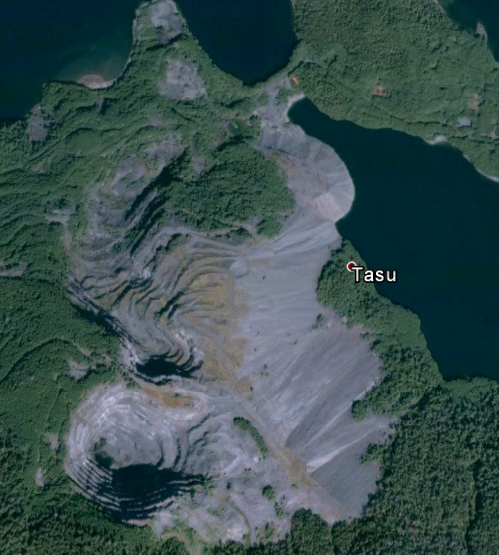 Tasu Quarry– B.C, Canada
Barging
 Barged 510 nautical miles
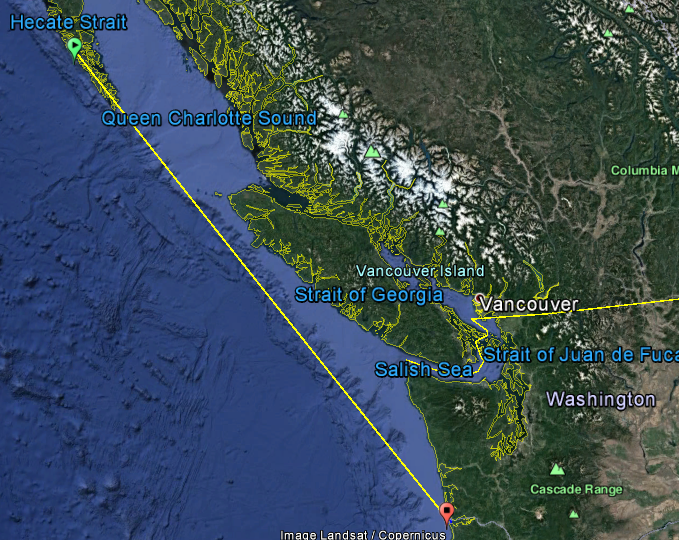 Central Oregon Basalt– Madras, OR
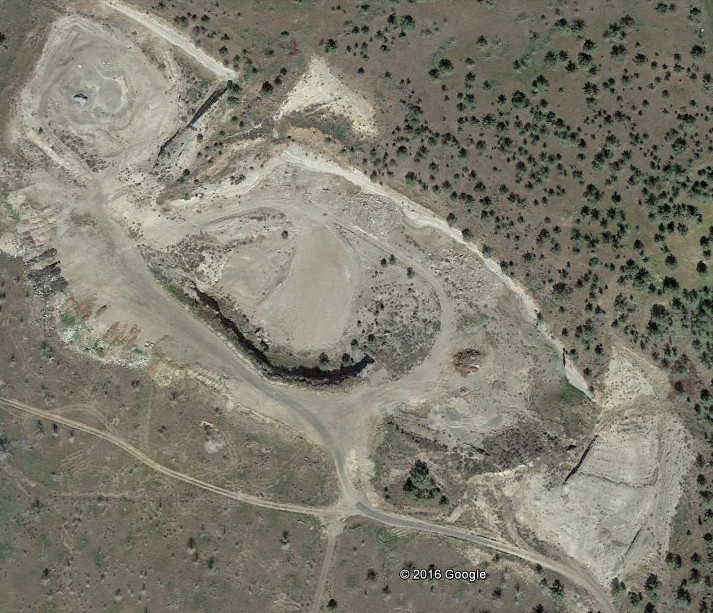 Central Oregon Basalt– Madras, OR
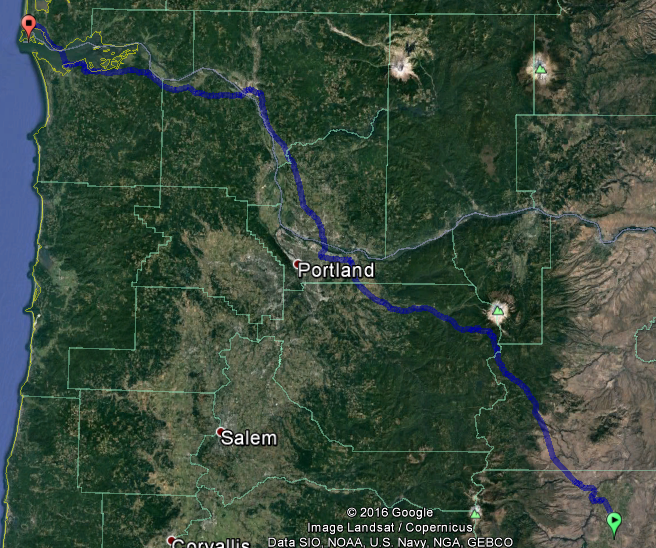 Trucking
 225 miles by land